Heavy Photon Search Collaboration Meeting
Thomas Jefferson National Accelerator Facility, May 26-27, 2011
HPS Test Run Setup
Takashi Maruyama
SLAC
1
HPS Test Run Goals
Primary HPS Test Run Goals:
Measure Si sensor occupancies 
Measure Ecal trigger rates. 
Secondary objectives:
Track finding efficiencies and purities
Momentum and vertex resolution
Efficient trident trigger development 

 Fully Commissioned Test Run Apparatus can do physics
Search for heavy photons in the parameter space domain favored by a “heavy photon” explanation of the muon g-2 anomaly.
Search in the “vertexing” domain.
2
Layout of HPS test setup in Hall B
3
HPS Test Run Setup
4
Magnet, Target and Beam
Full HPS
HPS Test Run
18D36 Magnet with 14” gap
Magnetic field: 1 Tesla
2.2 GeV 200 nA and 6.6 GeV 450 nA
Target 0.125% X0 (2.2 GeV), 0.25% X0 (6.6 GeV) 
Beam spot 20 m
Target rotates continuously.
18D36 Magnet with 8” gap
Magnetic field: 0.5 Tesla
2.2 GeV 200 nA
1.1 GeV 50 nA possible if 1.1 GeV is available for Hall B.
Target 0.125% X0
Stationary target
Beam x 200m at the target to avoid excessive heating, while y 20m for precision vertexing.
5
The flat beam has been demonstrated.
6
Tracker
Full HPS
HPS Test Run
Use 8” gap 18D36 Magnet, and design tracker around it.
Designed tracker first, then increased 18D36 Magnet gap to 14”.
Total 106 sensors
Total 20 sensors
Compact tracker, but the tracking 
capability is not compromised.
Tracker acceptance is 1/3 of full HPS tracker.
7
Tracker layout
Test run configuration
Target at the edge of the magnet yoke.
While layers #1-#5 are in an uniform field, the field at the target is ~15% lower.
Tracking in non-uniform field has not been done. 
The field becomes more uniform if the target and tracker are moved downstream by 10cm.
But this move requires significant modifications in the Ecal design.
We will stick with the target and tracker locations.
Tracking in non-uniform field needs to be implemented. We have to do this in the full experiment anyway, and we should learn it from the test run.
Tracker length is 60 cm.
p/p  1/L (multiple scattering limited).
Tracker acceptance << 1/L2
Target
#1
#2
#3
#5
#4
Magnet
8
Tracker Layer #1 Occupancy
Geant 4 predicts 2x occupancy.
Target thickness dependence
Occupancy is 1% in 7.5 ns time window 
with 0.125% X0.
One of the primary goals of the test run is to measure the occupancy.
9
Multiple Scattering in Thin Target

x2 difference
10
Tracker Acceptance
Test run tracker acceptance: 1/3 full HPS acceptance.
Preferentially accept this topology.
2.2 GeV beam
0.5 Tesla field
1.1 GeV beam and 0.25 Tesla would shift the acceptance peak by -25 MeV.
11
Ecal
Design criteria: highest acceptance with available crystals
                            460 PbWO4 Crystals (2 top and bottom segments, 5 rows of 46 crystals)
Ecal enclosure will be designed so that no modification is required for the full HPS.
Lead-glass modules or additional PbWO4 Crystals will be added for the full HPS. 
The front flange, the vacuum chamber inside Ecal, and the downstream beampipe are new.
12
Ecal Vacuum Chamber
13
Ecal crystal occupancy
At face of Ecal (z=137 cm)
More than 100 MeV Edep in 8 ns time window
# e-/sec@200nA/0.5x0.5mm2
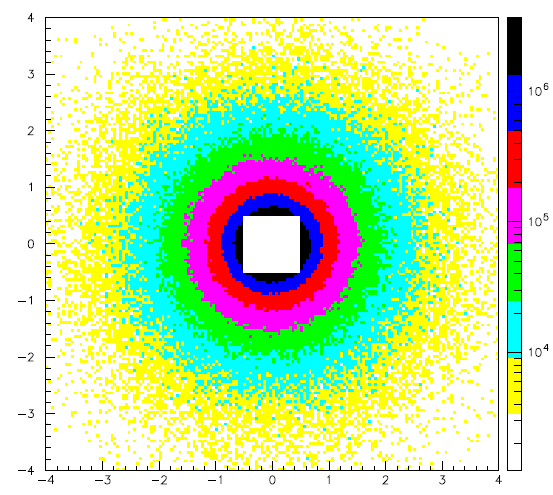 G4
14.6 mrad
19.3 mrad
24.1 mrad
Y (cm)
+1/2 crystal
+1 crystal
X (cm)
14
Detector configuration
Detector configuration, alignment and design are tightly coupled.
We need to check every details before we start cutting metals.
Ecal
Target
18D36
Frascati
Frascati

 dump
Flange
e-
Beam position and angle at the target define everything. 
Move 18D36 Magnet 9cm horizontally (Magnet will not be rotated)
Photon beam is centered wrt the magnet at the exit.
The flange must accommodate both HPS beam and straight beam.
Tracker is aligned  to the photon line.
30 mrad off
Position and angle of both e- and  at Ecal are critical as the Ecal front flange is attached to the magnet.
Ecal will not be rotated, but the crystals will be aligned to the photon line.
15
16
Tracker Alignment and Adjustability
A’(50) in Layer #1
How can we align the tracker?
How many degrees of remote adjustment do we need?
Alignment tolerance
Vertically ~50 m
Horizontally ~1 mm
100 mrad
Y (cm)
X (cm)
17
Any showstoppers?
X-ray from the target
Low energy e+/e- and photons from off-energy e-s hitting the vacuum chamber or downstream beampipe.
Neutrons from off-energy e-s hitting the vacuum chamber, and from the photon dump
Pions
0 can generate trigger.
TOT((4.9-5.5 GeV)+Pb 0 + x) = 12 b
Charge exchanged + can be like e- in Ecal
Synchrotron radiations
Photons from Frascati magnet in the stereo sensors
Photons from the y-focusing quad.
Beam gas scattering in the upstream beamline
Coulomb scattered or bremsstrahlung e- from residual gas.
Beam halo
18
Conclusions
The HPS Test Run design is progressing rapidly.
Now is the time to check every details.
Any features or diagnostic devices deemed necessary must be reflected in the design.
19